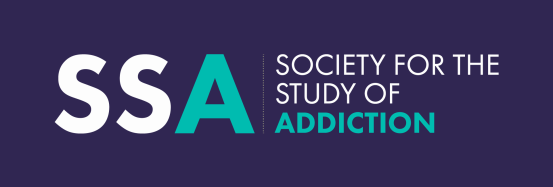 Systematic Review of specific clinical guidelines for the treatment of individuals with severe, long-term alcohol dependence or alcohol use disorder 10.17605/OSF.IO/S28K5
What do clinical practice guidelines recommend for severe, long-term alcohol use disorder/alcohol dependence in 7 countries
Do recommendations include Managed Alcohol Programs?
John McQuaide
mcquaide-j@ulster.ac.uk 

L Dunwoody, J Harris, H Carver, GW Shorter
Authors declare no conflict of interest
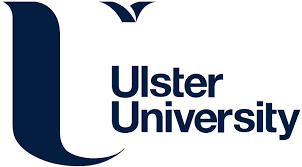 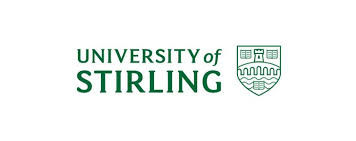 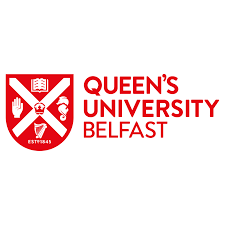 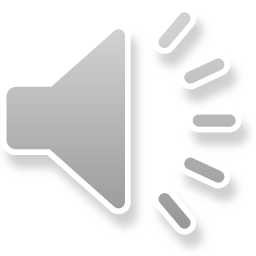 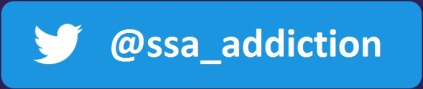 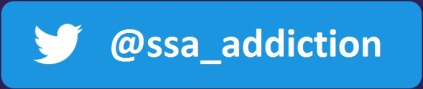 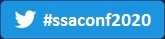 @john_mcquaide
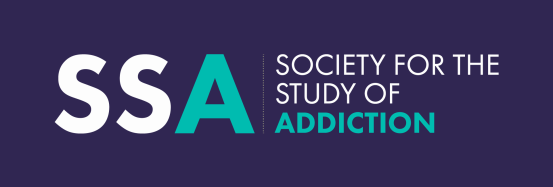 Most guidelines from USA (39%) and UK (34%)
23 guidelines from 1980; 43% written in the last 5 years
USA (39%); UK (34%); Canada (9%); Ireland (4%); Denmark (4%). None (Switzerland and Norway)
Guidelines were Professional organisations (57%); National (30%); International (9%); Regional (4%) 
All were targeting professionals with 4 (17%) aimed at service users/families/carers
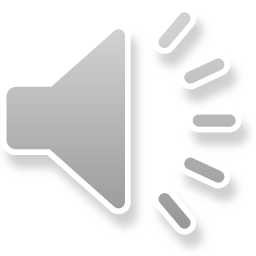 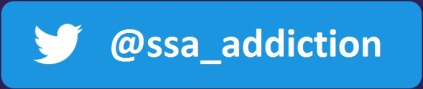 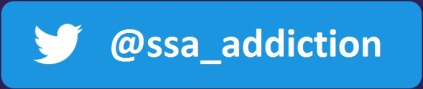 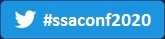 @john_mcquaide
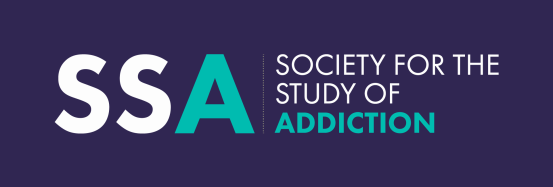 Most guidelines recommend abstinence only for those with severe/long-term AUD (65%)
Recommendations  - Abstinence and Pharmacotherapy (65%); Abstinence and Harm Reduction (26%); Harm Reduction only (4%)  
Managed Alcohol Programs - Only one guideline (4%) refers to MAPs no explicit recommendation; identification of the need for further research, (Wagner and Babaei, 2019). 22 (96%) make no reference to Managed Alcohol Programs
mcquaide-j@ulster.ac.uk
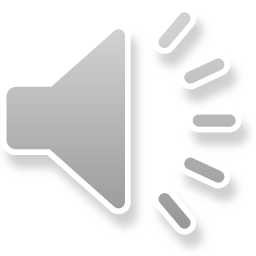 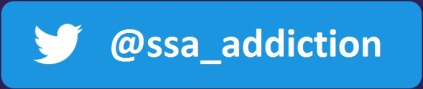 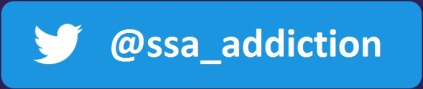 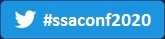 @john_mcquaide
[Speaker Notes: There is a need for comprehensive clinical practice guidelines to meet the needs of individuals with severe, long-term alcohol dependence/ alcohol use disorder who continue to use alcohol. Few clinical guidelines cover how this client group should be treated.]